Публичная презентация результатов педагогической деятельности и инновационной работы Чупровой Надежды Тимофеевны
Публичная презентация создана    15.04. 2014 года
с. Трусово,
       Усть-Цилемский район,
       Республика Коми
Чупрова Надежда Тимофеевна
МБОУ  «Цилемская средняя общеобразовательная школа» 
    Усть-Цилемского района 
     Республики Коми.


1989-1996 г. - учитель математики,
1997 – 2008 г. – заместитель директора по УР  и
    учитель математики,
 с 2008 г. – директор и 
                     учитель математики.
    Педагогический стаж: 24 года.
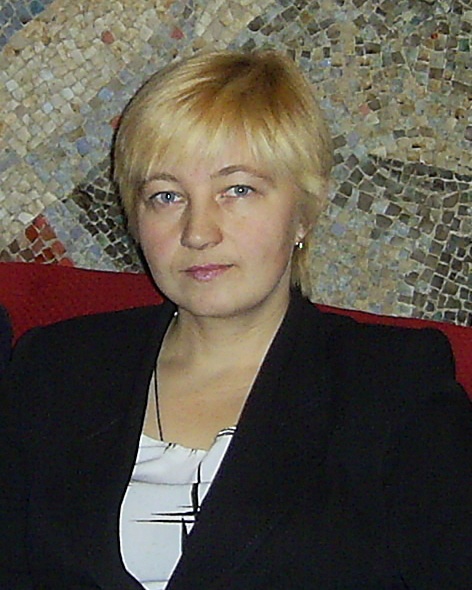 Чупрова Надежда Тимофеевна
Образование: высшее, 1989 г., 
     Коми государственный педагогический институт, специальность – математика и физика,
     квалификация – учитель математики и физики.

    1997 – 2009 г. – председатель экспертного совета школы.
    2007 – 2008 г., 2010 - 2011 г. – член районной экспертной группы при ОО АМО МР «Усть-Цилемский».
    
    2009,  2014 г. – присвоена высшая квалификационная категория по должности «учитель».
Обеспечение непрерывности собственного профессионального образования
Мои достижения
2007 г. – Почётная Грамота министерства  образования и высшей школы Республики Коми за многолетний добросовестный труд в области образования и достигнутые успехи в обучении и воспитании детей;
2007 г. – Диплом II степени первого всероссийского конкурса «Организация учебно-воспитательного процесса, научно-исследовательской, методической и экспериментальной работы в образовательных учреждениях»;
2010 г., 2011 г. – Диплом Центра Развития Одарённости за подготовку призёра Всероссийского «Молодёжного математического чемпионата»;
2011 г.  - Грамота наставника победителя  муниципального этапа республиканского конкурса «Малая Нобелевская премия Республики Коми» в номинации «За достижения в изучении точных наук»;
2012 г. – Диплом наставника победителя  1 (муниципального) этапа республиканского конкурса «Малая Нобелевская премия Республики Коми» в номинации «За достижения в изучении точных наук»;
2012 г. – Дипломант Победитель I этапа «Малой нобелевской премии Республики Коми- 2012 в номинации «За достижения в изучении точных наук»;
2012 г. – Лауреат Малой Нобелевской Премии Республики Коми – 2012 в номинации «За достижения в изучении точных наук»;
2012 г., 2013 г., 2014 г. – Диплом Центра Развития Одарённости за активное участие во Всероссийском «Молодёжном математическом чемпионате»;
2013 г. - Почётная Грамота министерства  образования и науки Российской Федерации;
2013 г. - Диплом наставника победителя  1 (муниципального) этапа республиканского конкурса «Малая Нобелевская премия Республики Коми» в номинации «За достижения в изучении точных наук».
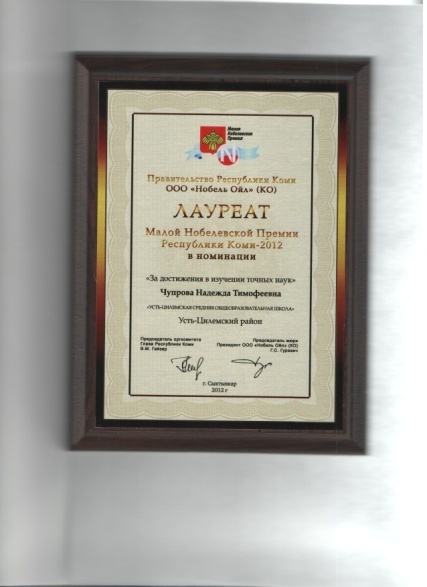 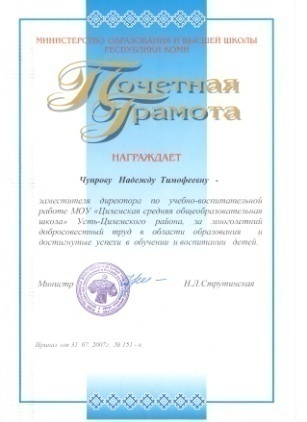 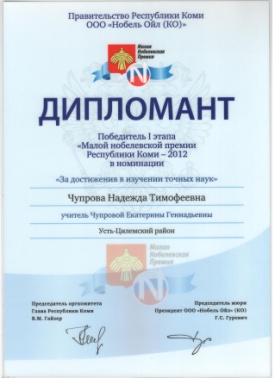 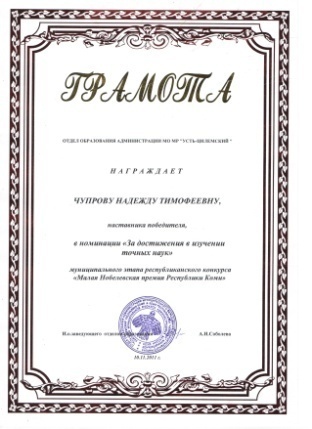 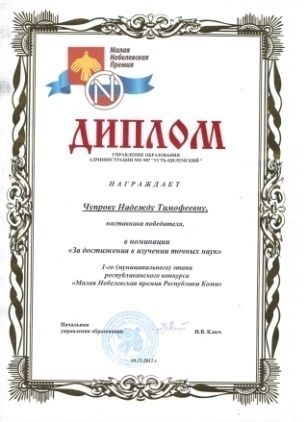 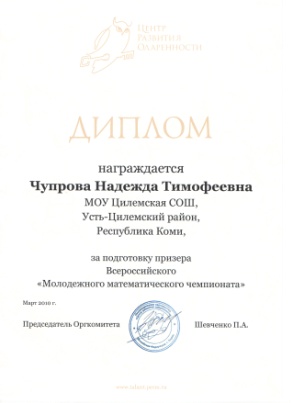 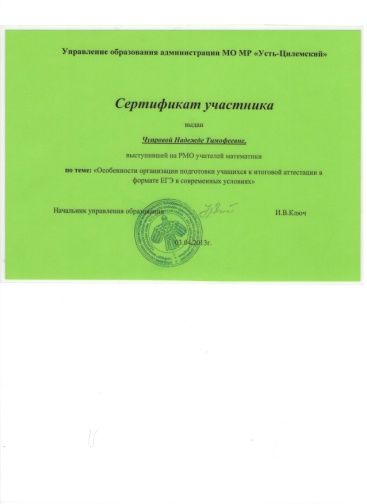 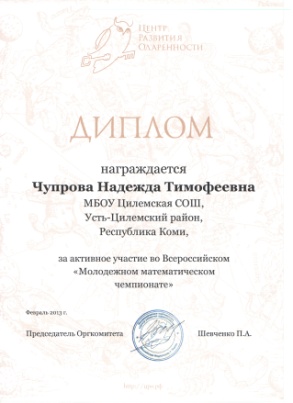 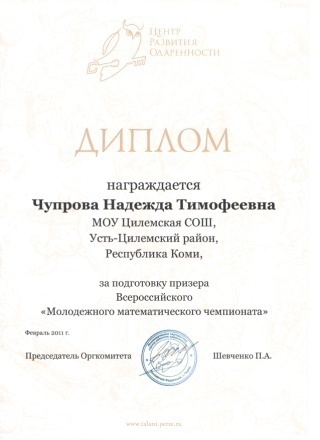 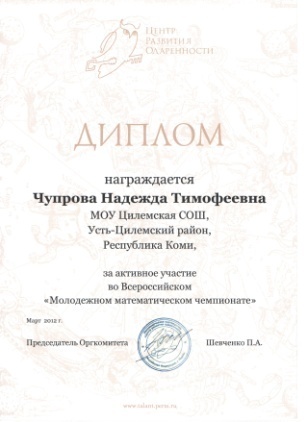 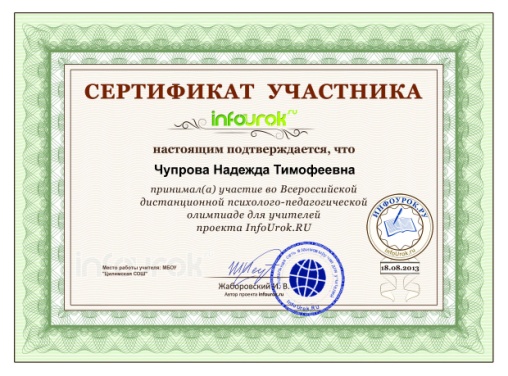 Достижения моих учащихся за последние четыре года
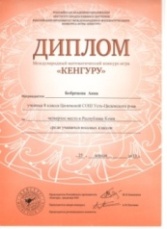 2009-2010 г. - Бобрецова Анна 8б, диплом за 4 место в республике Коми (всероссийский Конкурс «Кенгуру»),
     1 место в районе в молодёжном математическом чемпионате, диплом за лучший результат в городе (районе);;
2010-2011 г. - Чупрова Екатерина 9а – 1 место в районе в молодёжном математическом чемпионате, диплом за лучший результат в городе (районе);
2011-2012 г. – Попова Алёна 5 кл. - 1 место, Чупров Валерий 5 кл. – 2 место,  Дуркин Иван 5 кл. – 2 место в заочной олимпиаде (г. Москва),

 - Бобрецова Анна 10 кл., 1 место в муниципальном этапе республиканского конкурса «Малая Нобелевская премия 2011» в номинации «За достижения в изучении точных наук»;

2012-2013 г. – Чупрова Екатерина Геннадьевна 11 кл., победитель – дипломант муниципального этапа республиканского конкурса «Малая Нобелевская премия 2012» в номинации «За достижения в изучении точных наук»,  Лауреат  республиканского конкурса  «Малая Нобелевская премия 2012» в номинации «За достижения в изучении точных наук».
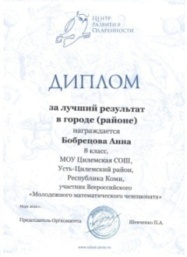 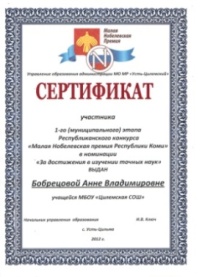 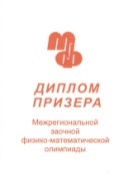 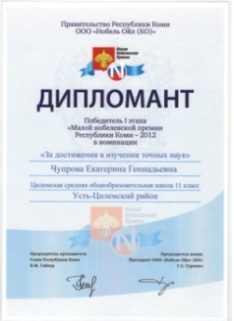 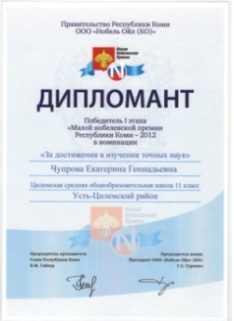 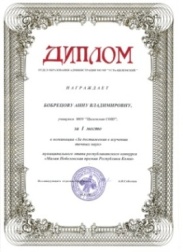 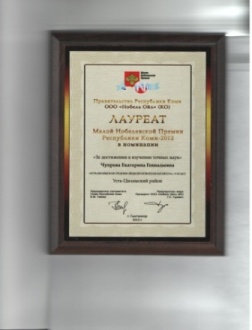 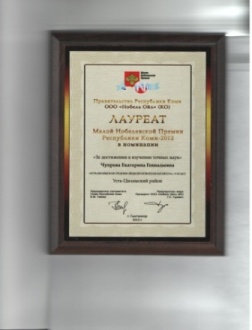 Победители и призёры Всероссийской предметной олимпиады за последние пять лет
2008-2009 г. – Чупрова Екатерина, 7а,  2 место,
                               Бобрецова Анна, 7б,  3 место;
      2009-2010 г. - Чупрова Екатерина, 8а,  1 место,
                                   Бобрецова Анна, 8б,  2 место;
      2011 – 2012 г. - Бобрецова Анна, 10 кл., 2 место ;
      2012-2013 г. - Чупрова Екатерина, 11 кл., 1 место,
                            Меребашвили Нани, 7 кл., 1 место;
      2013-2014 г. - Меребашвили Нани, 8 кл., 2 место.
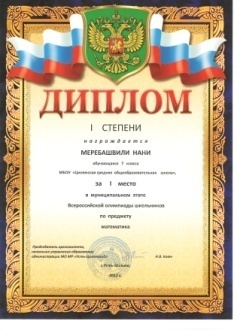 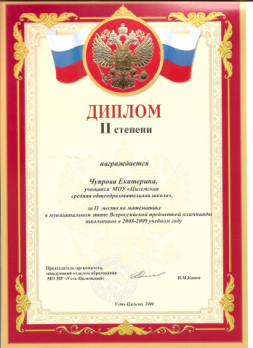 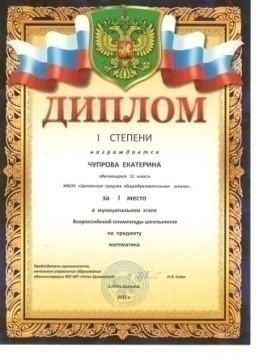 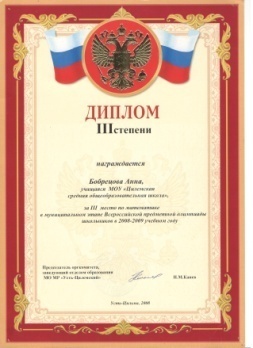 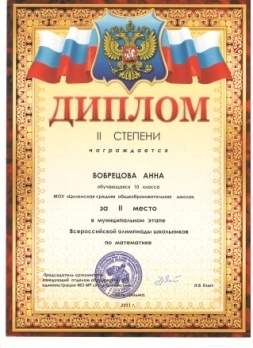 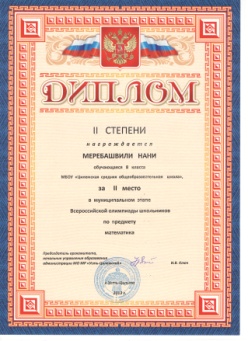 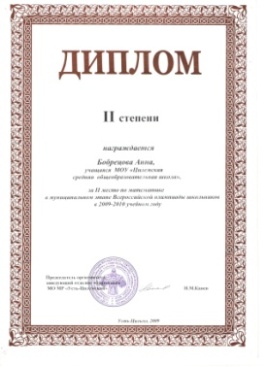 Сведения о медалистах и отличниках
2006 г. – Чупрова Марина Алексеевна  окончила среднюю школу с серебряной медалью;
2011 г. – Бобрецова Анна Владимировна, 
                       Зотова Анастасия Николаевна,
                       Чупрова Екатерина Геннадьевна окончили основную   школу  с  аттестатами с отличием,
                       Жданова Виктория Викторовна окончила основную школу с похвальной грамотой за отличные успехи в изучении алгебры;
2013 г. - Бобрецова  Анна Владимировна, 
                       Зотова Анастасия Николаевна,
                      Чупрова Екатерина Геннадьевна окончили среднюю   школу  с  аттестатами с отличием  и награждены золотой медалью,
                      Жданова Виктория Викторовна , 
                      Маркова Мария Ивановна,  
                      Чупрова Анна Степановна окончили  среднюю школу с  серебряной медалью.
Результаты государственной итоговой аттестации по математике
Результативность педагогической деятельности
Результаты государственной итоговой аттестации по математике в формате ЕГЭ
Выпускники
2011 г. – Носова Анна закончила  «СТАНКИН» в г. Москва;
2012 г. – Бобрецова Анастасия закончила  факультет «информационные технологии в экономике» в СГУ.

2013 г. – Средний балл ЕГЭ выше районного, республиканского и российского.
14 выпускников (из 20) поступили в высшие учебные заведения Республики Коми и за её пределы - в Российские вузы.

Мои выпускники поступают в колледжи и вузы,
     работают в школе, управлении образования, 
      администрации района и республики 
                                            и других структурах .
Систематическая работа по распространению собственного педагогического опыта
Внеурочная деятельность по предмету
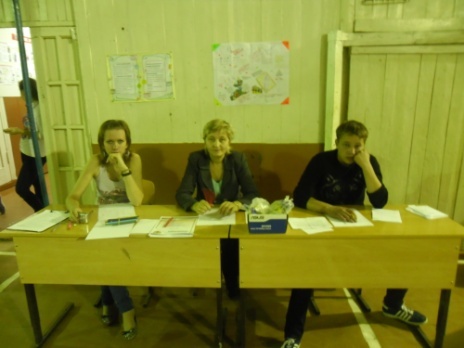 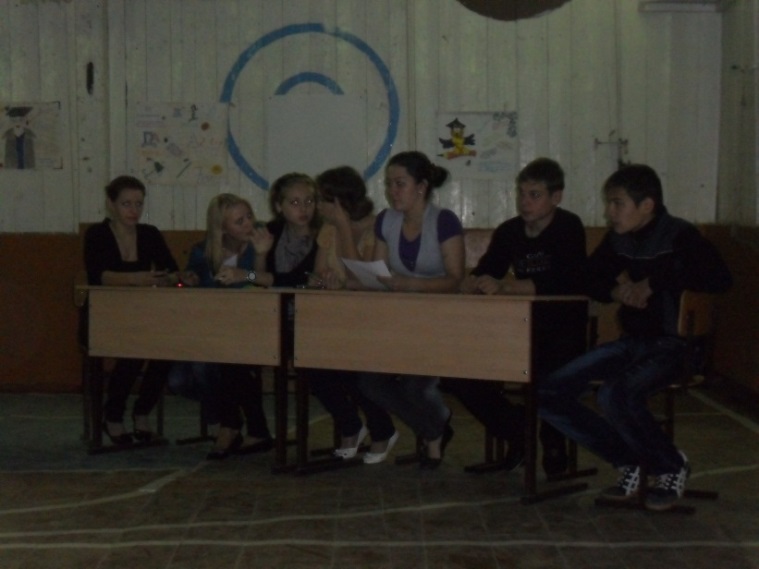 Команда «Архимед» - победитель математического КВН (2012 год) –      1 место.
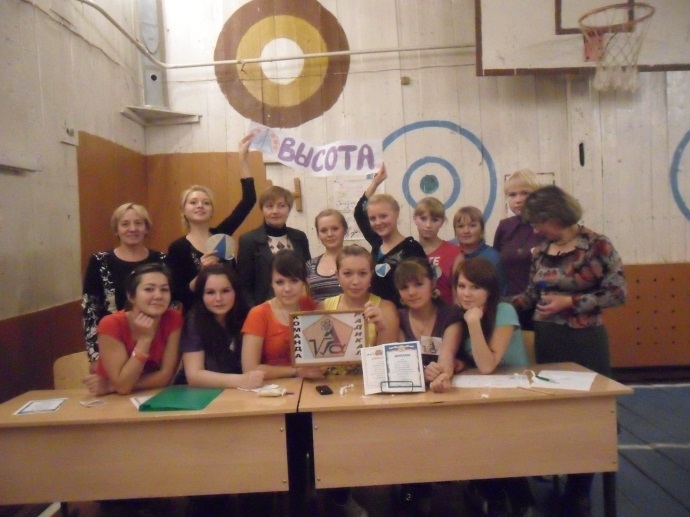 Команда «Высота» - победитель математического КВН (2011 год) – 1 место.
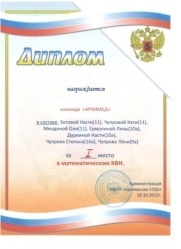 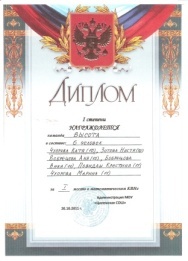 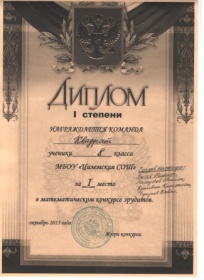 Задача заключается не в том, чтобы учить математике, а в том, чтобы при посредстве математики 
дисциплинировать ум.   
В. Шрадер
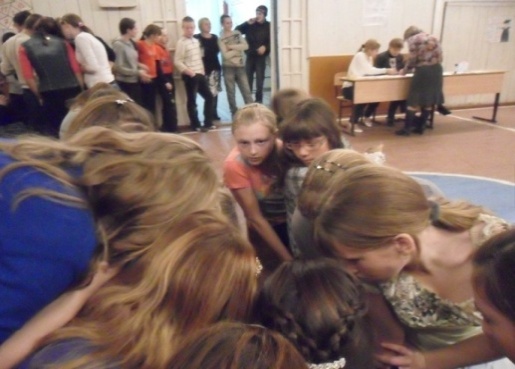 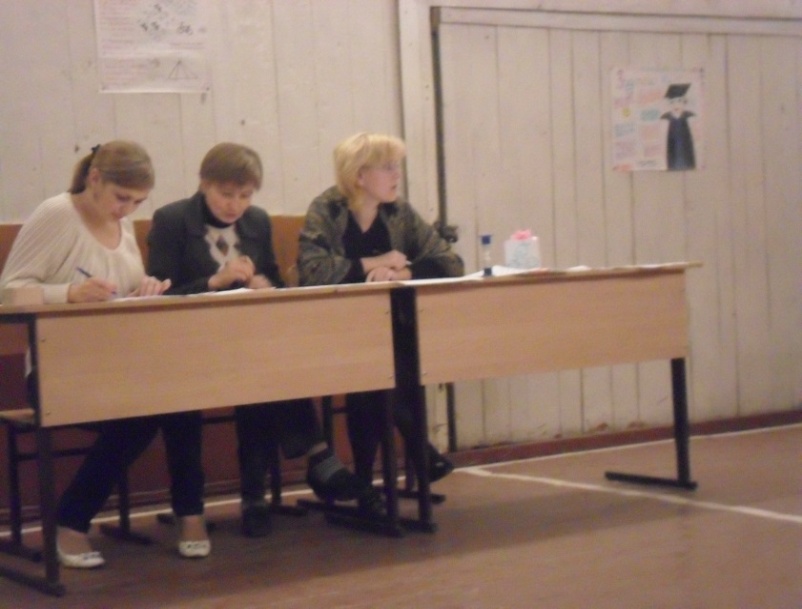 Команда 8 класса «Квадрат» -  победитель математического КВН (2013 год) –      1 место.
Лауреат Малой Нобелевской Премии 2012 в номинации «За достижения в изучении точных наук».
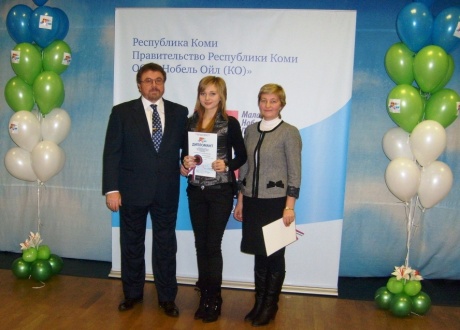 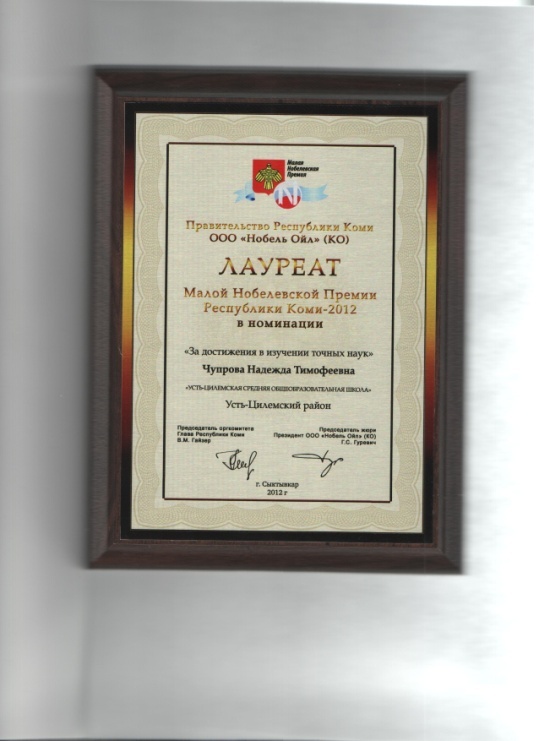 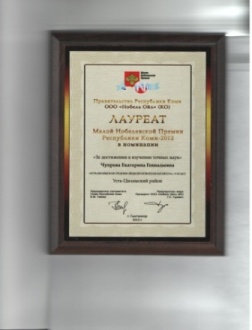 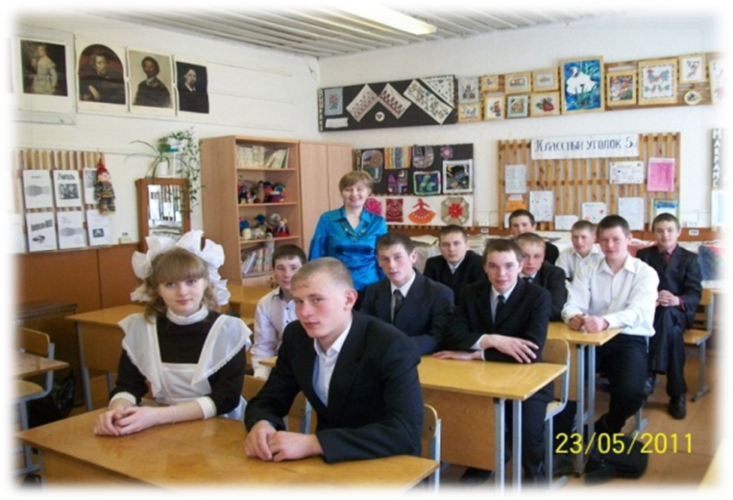 Выпуск - 2013
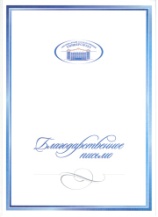 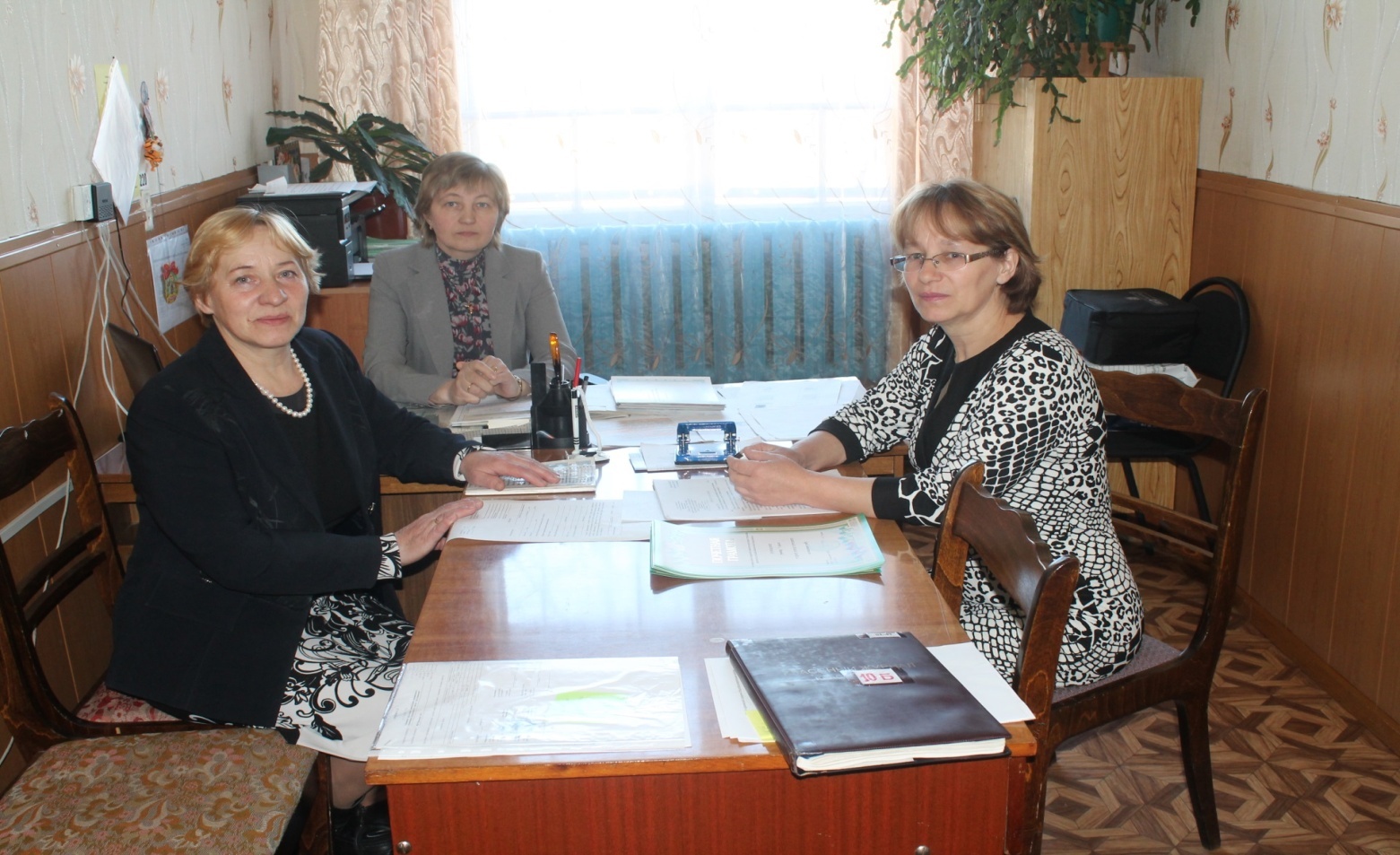 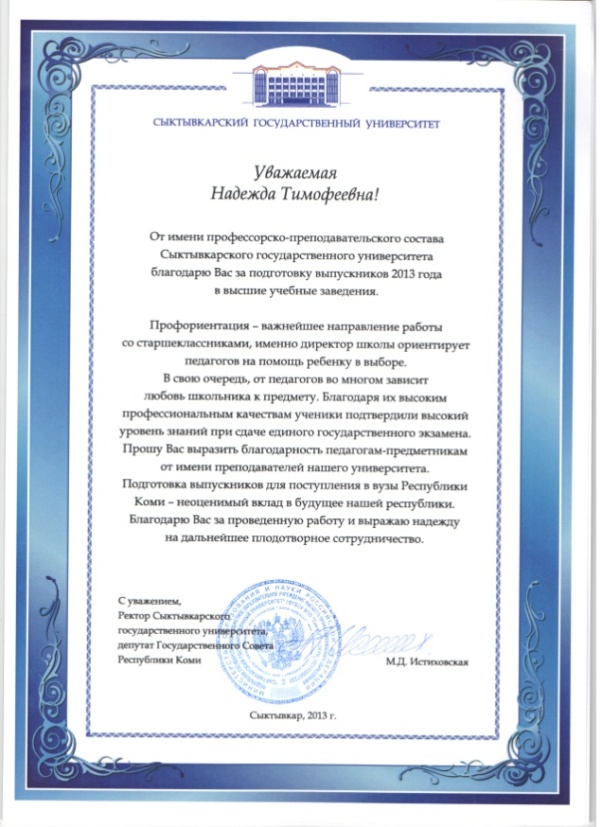 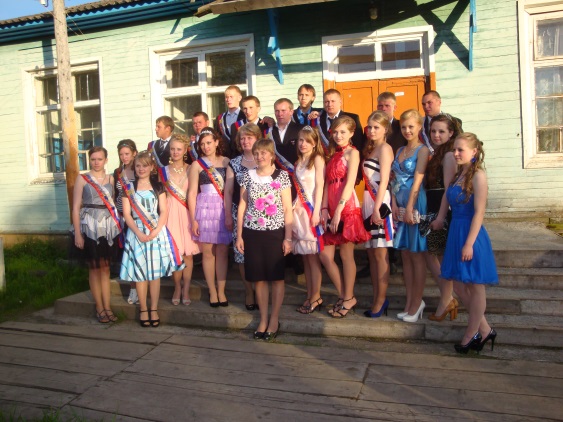